Строчная буква «к»
Подготовила
Учитель начальных классов
МБОУ СОШ № 87
Г. Воронеж
Кочетова Елена Юрьевна
Кто отправляется в полет,В клюве веточку несет?
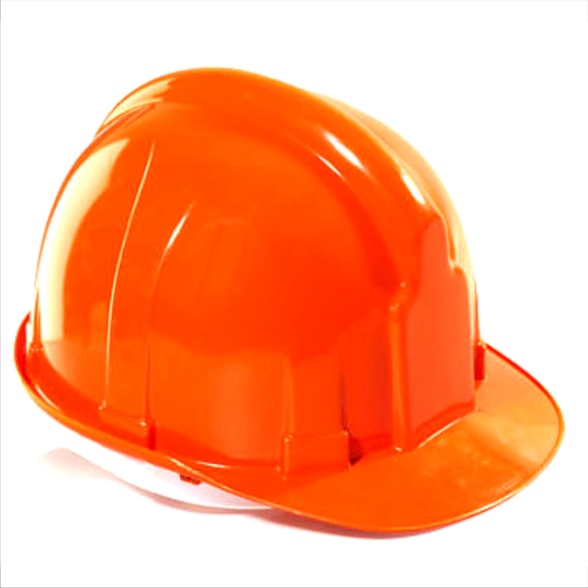 каска
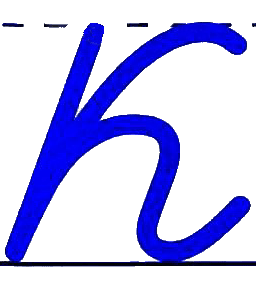 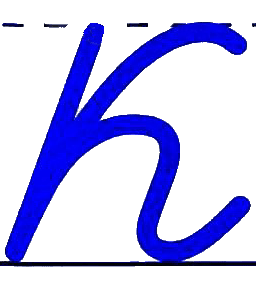 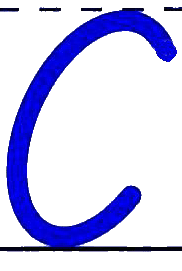 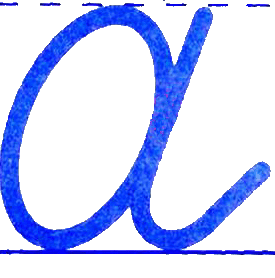 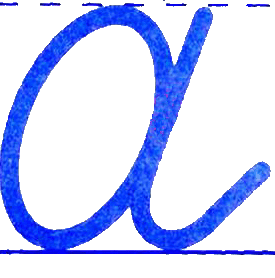 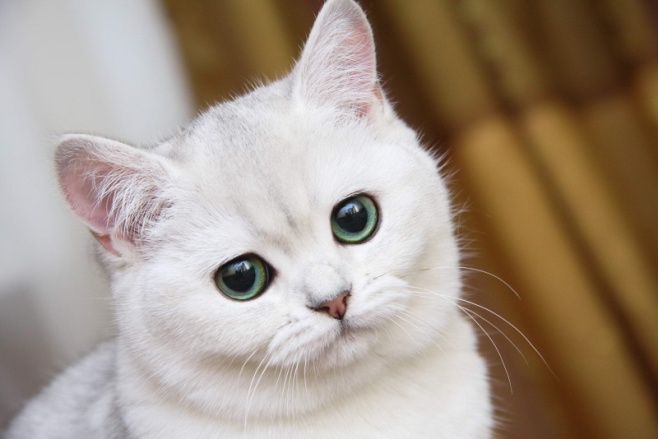 киска
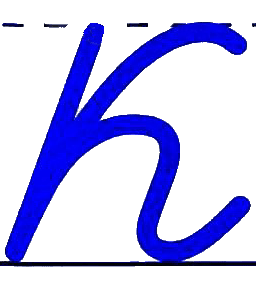 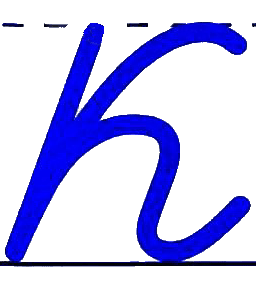 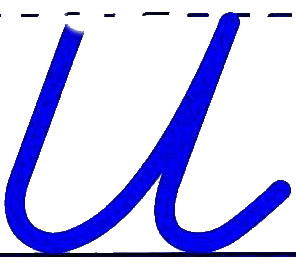 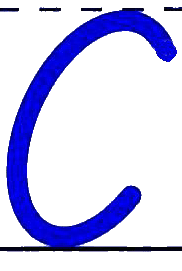 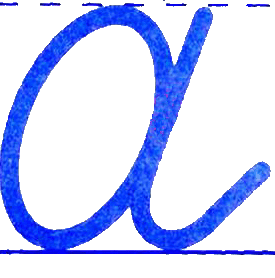 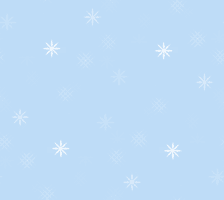 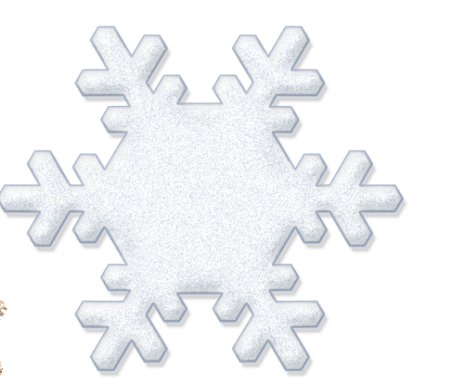 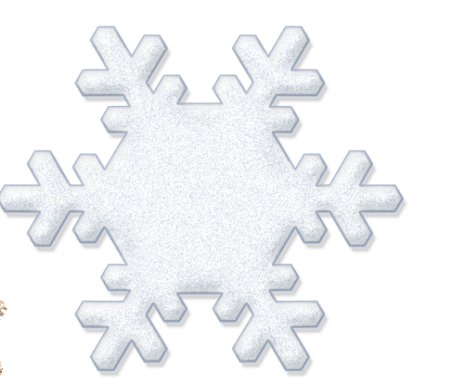 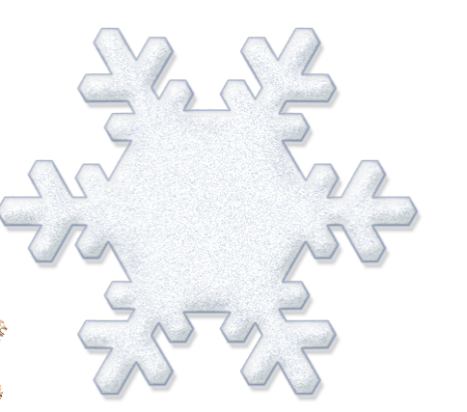 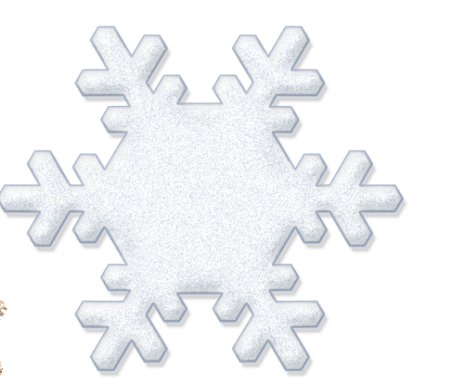 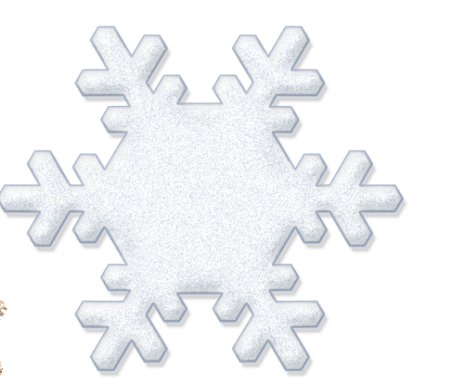 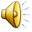 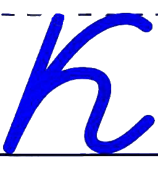 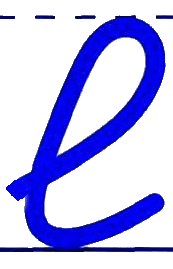 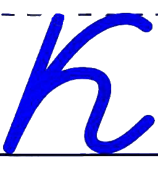 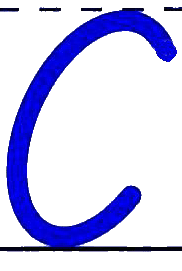 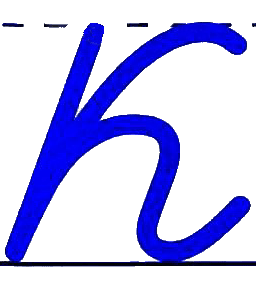 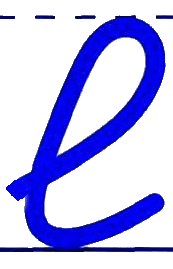 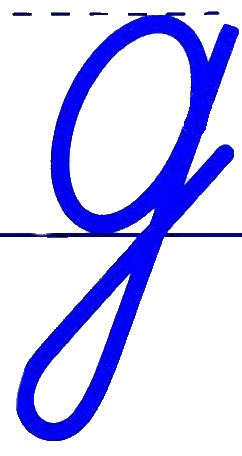 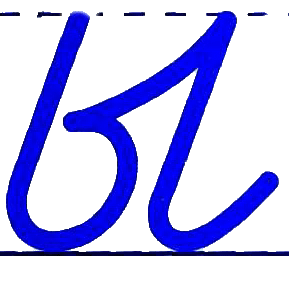 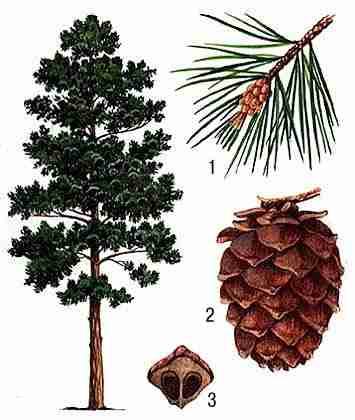 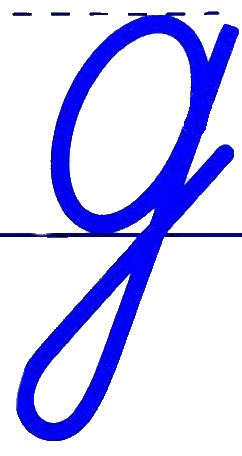 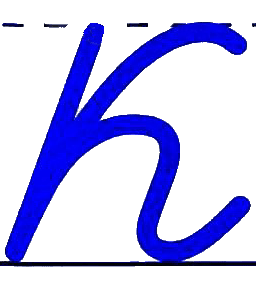 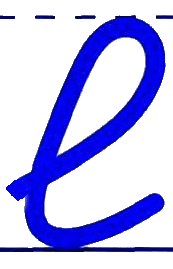 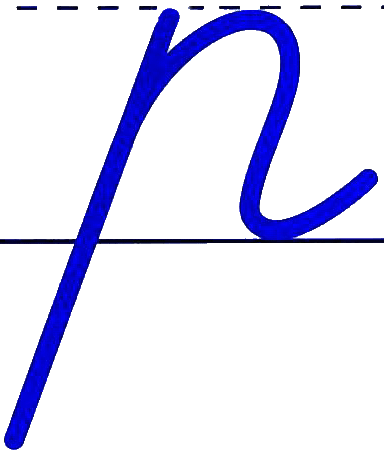